Comparison of Shortening at Different Scales Across the 
Santa Maria Basin, California
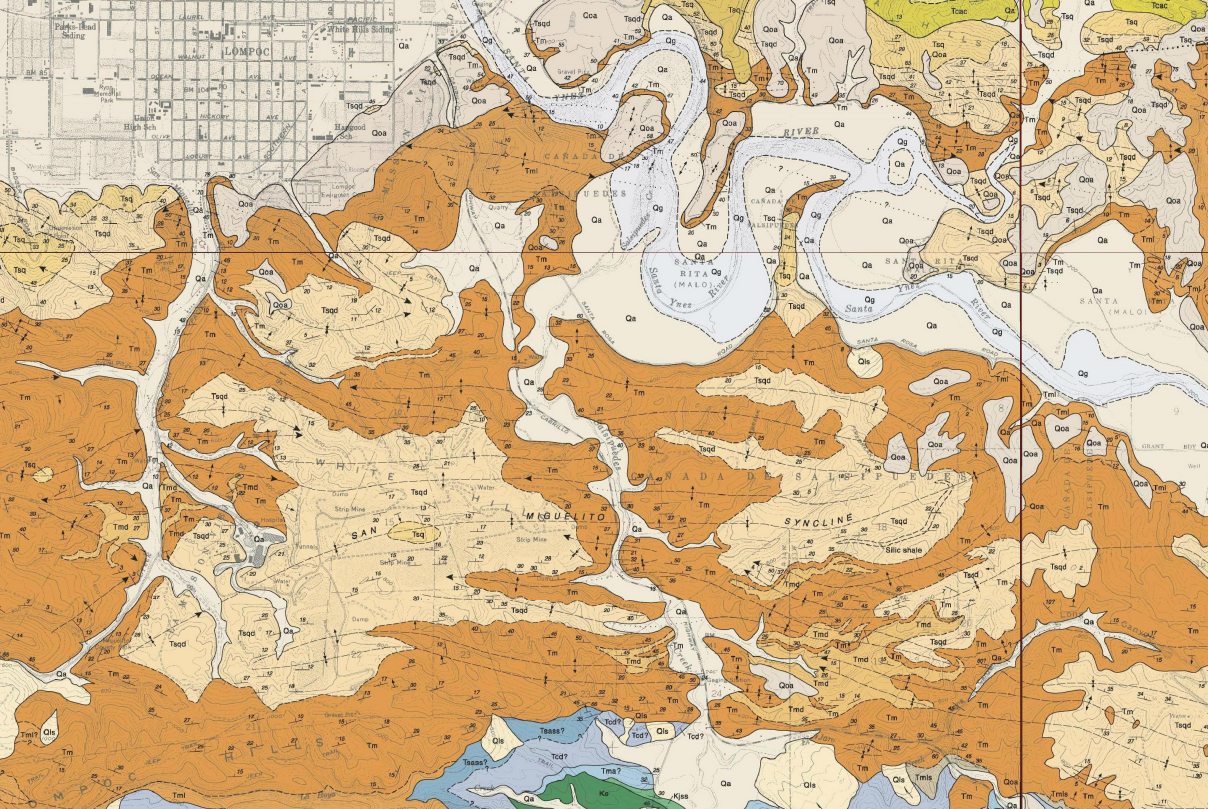 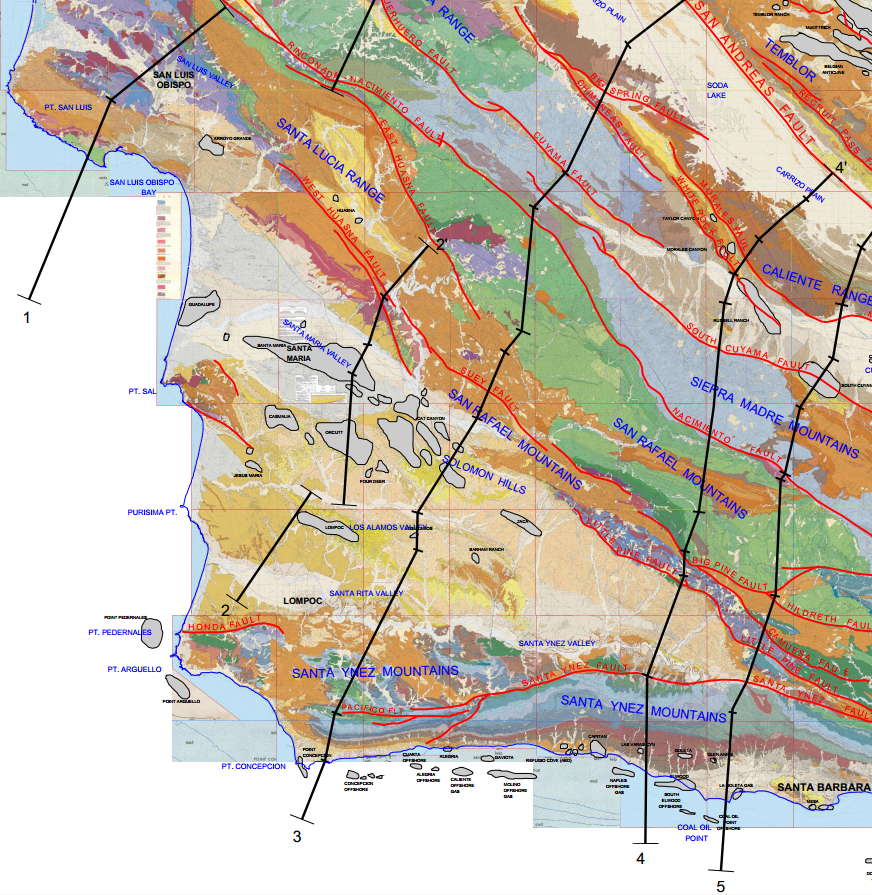 Outcrop at Sweeney Road
Lompoc
16.8 % 
shortening
Dibblee, 1988
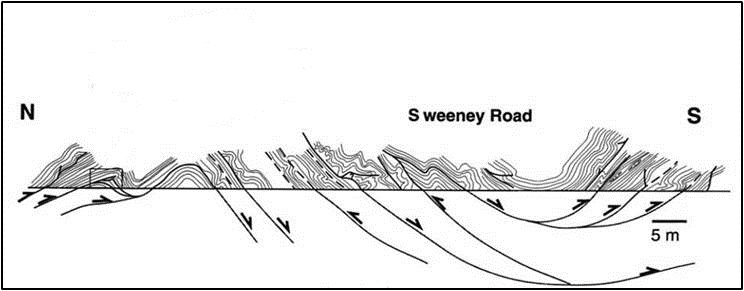 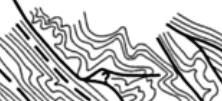 Sweeney Road
After Namson & Davis and Dibblee, 1988
Gutiérrez-Alonso & Gross, 1997
Yannick Wirtz
10/17/2014
Monterey And Related Sediments  -  Fall Meeting, 2014
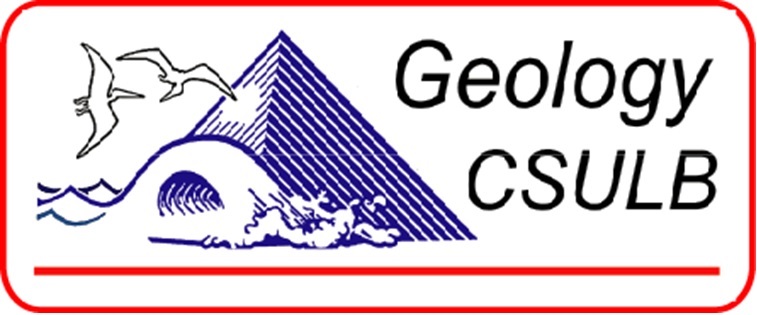 Topics
Geologic Setting and Tectonic History

 Previous Work on Restoration of Fold and Thrust Belts

 The Monterey and Sisquoc Formation

 Hypotheses to Test

 Methods
Geographic and Geological Setting
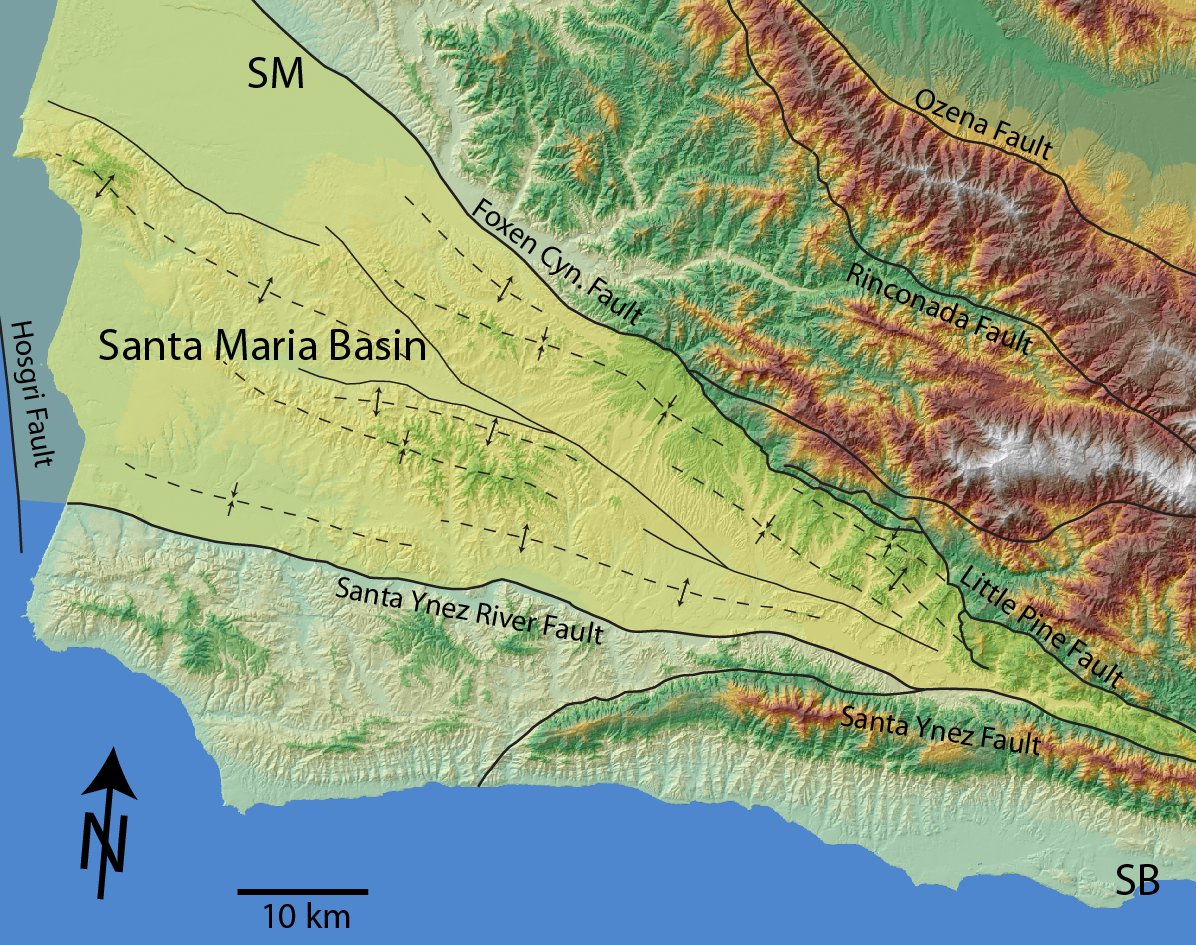 Santa Maria Valley
Orcutt Anticline
Cat Canyon Anticline
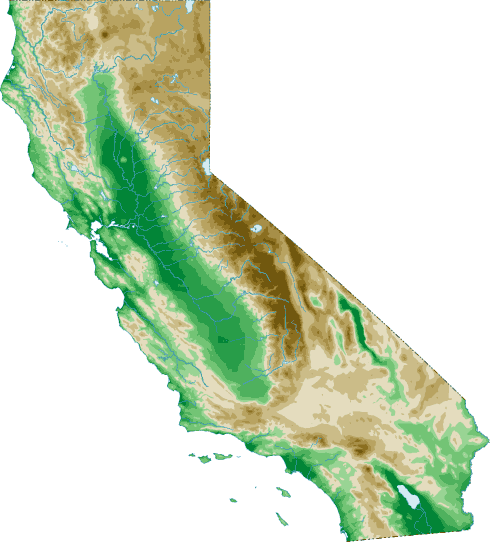 San Antonio -
Los Alamos
Lompoc
Purisima
Anticline
Syncline
San Miguelito        Syncline
Tequepis Anticline
San Marcos Anticline
california-map.org
Modified after Onderdonk, 2007
Stratigraphy
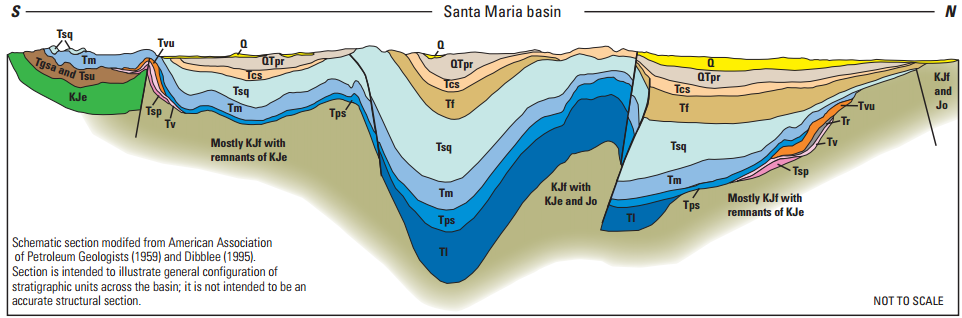 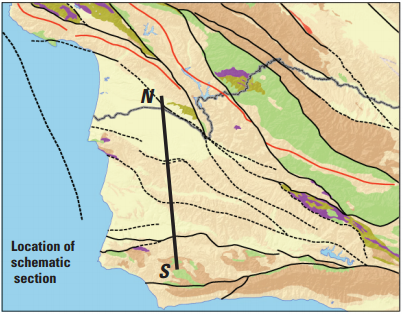 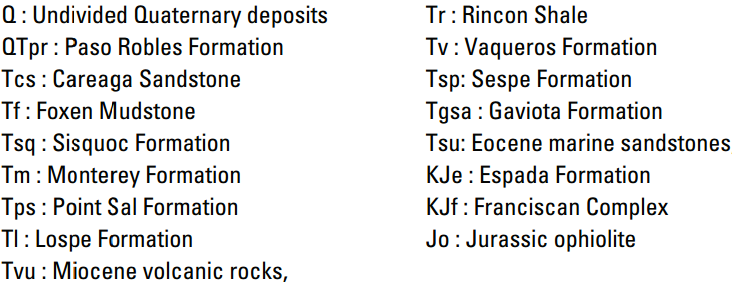 Sweetkind and Langenheim, 2010
Tectonic History
Wilson et al., 2005
Deformation Models
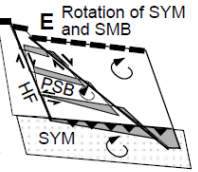 Langenheim et al., 2013
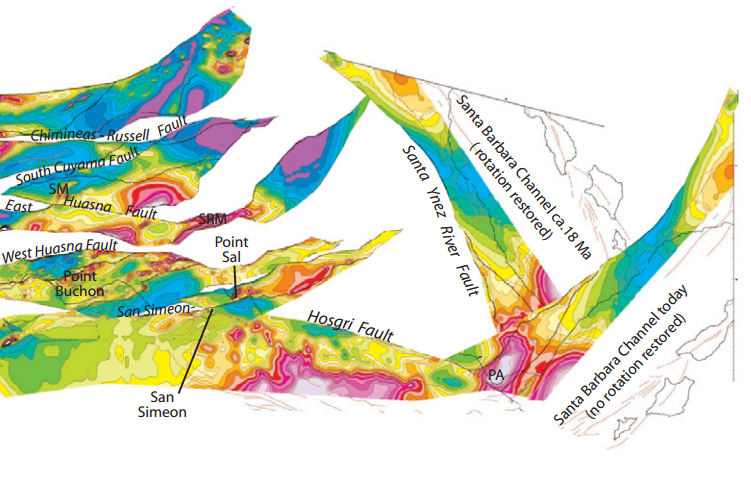 Sorlien et al., 1999
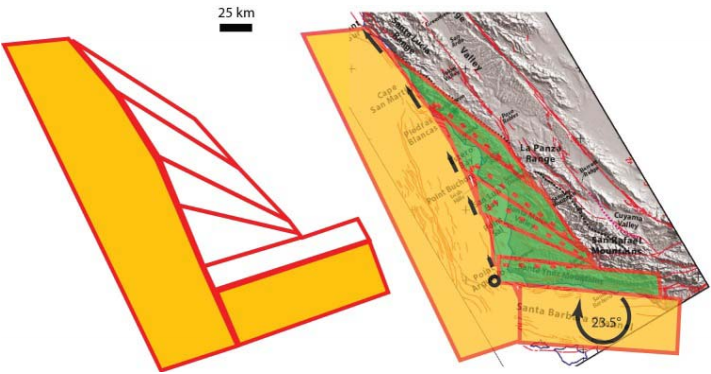 Sorlien et al., 2014
Quantification of Deformation
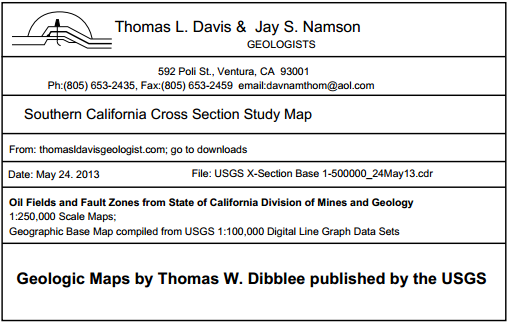 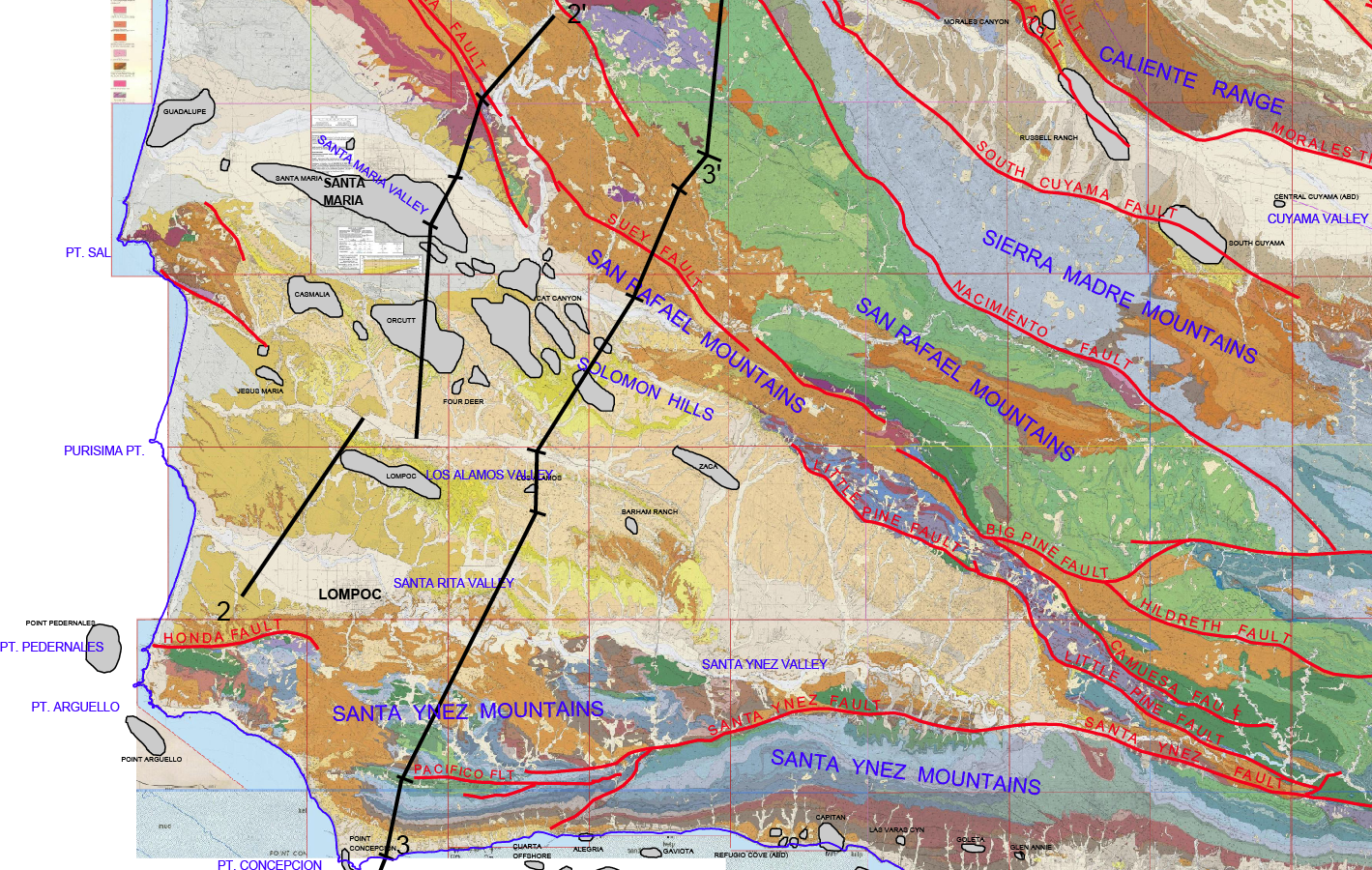 SMB Fold and Thrust Belt
2’
2
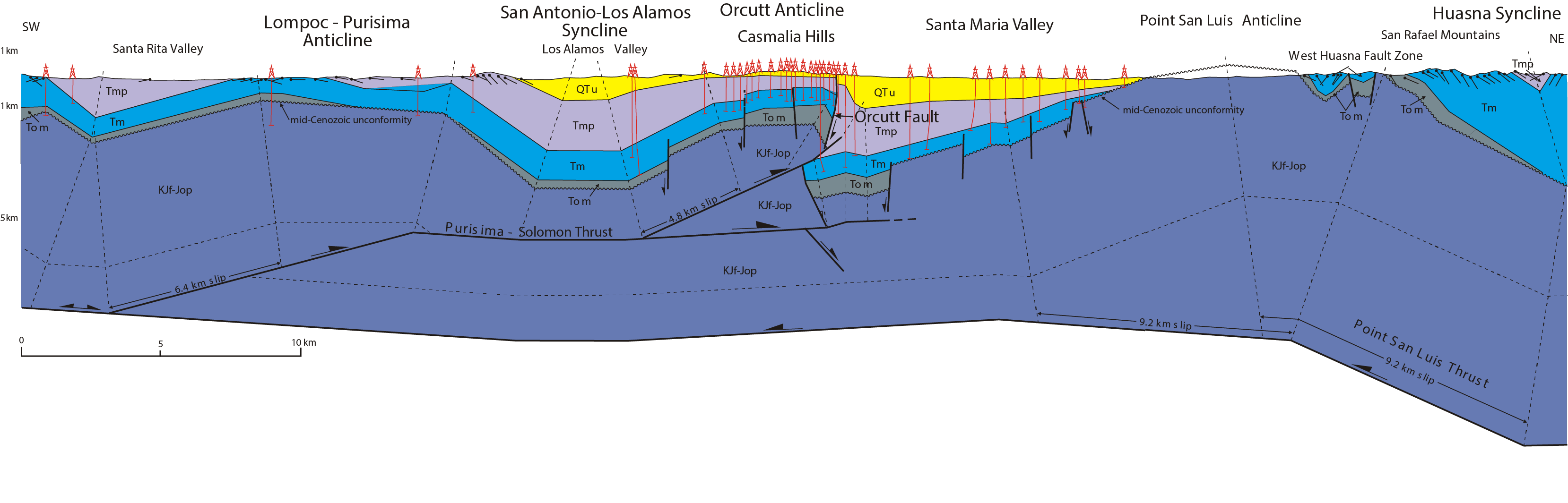 Namson & Davis, 1988
3
3’
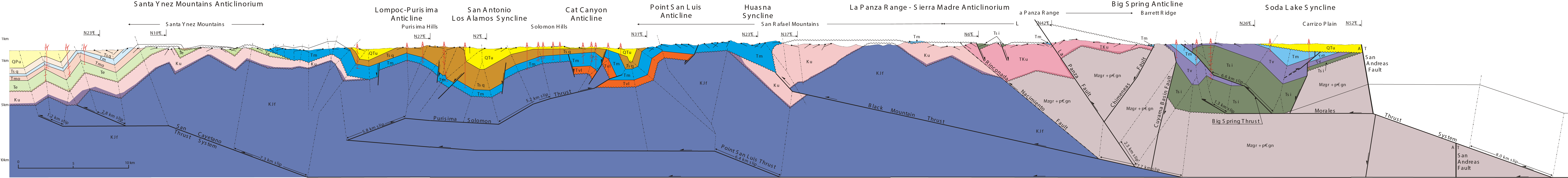 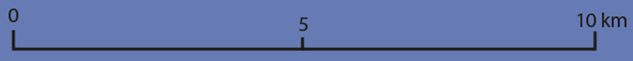 Namson & Davis, 1988
Restoration
Total Shortening: 9.2km    ~ 16.8 %
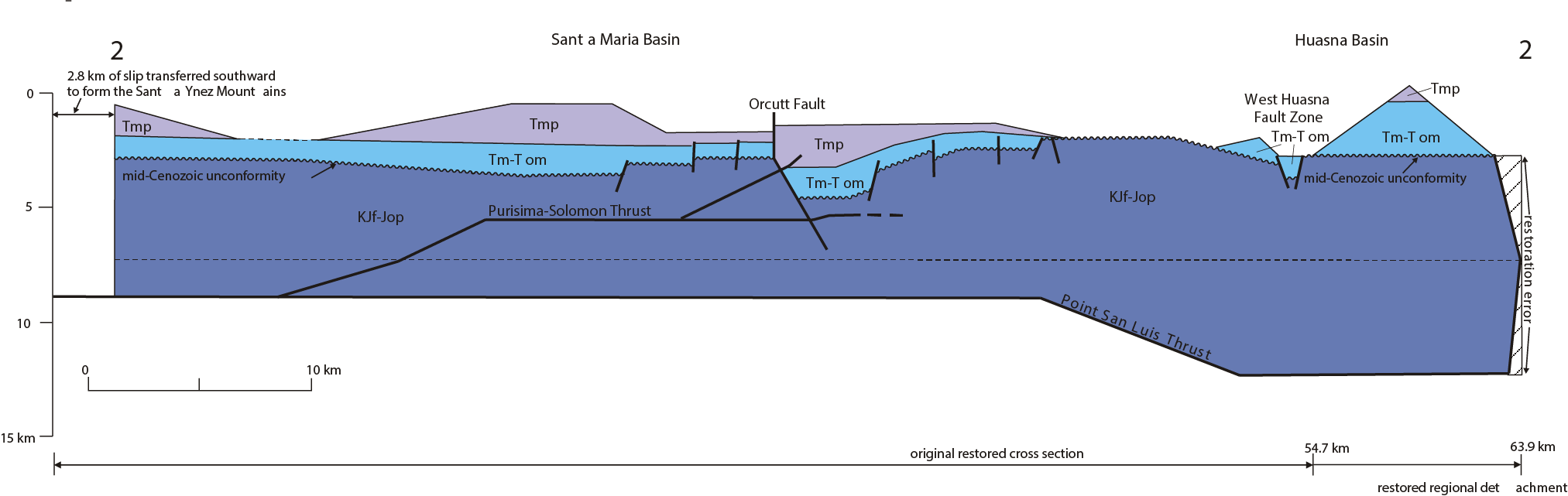 Namson & Davis, 1988
3
3’
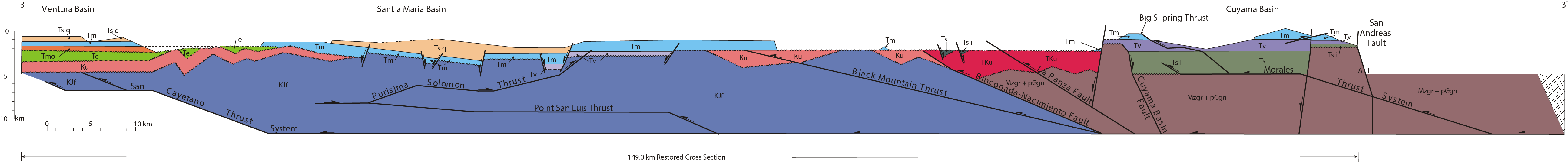 Namson & Davis, 1988
Significance of Layer Internal Strain and 
Structural Position
Mukul and Mitra, 1998 (Idaho-Utah-Wyoming fold and thrust belt)

 Duebendorfer, 2002 (Ventura Basin, California)

 Koyi et al., 2007 (Sand Box Models and Spanish Pyrenees)
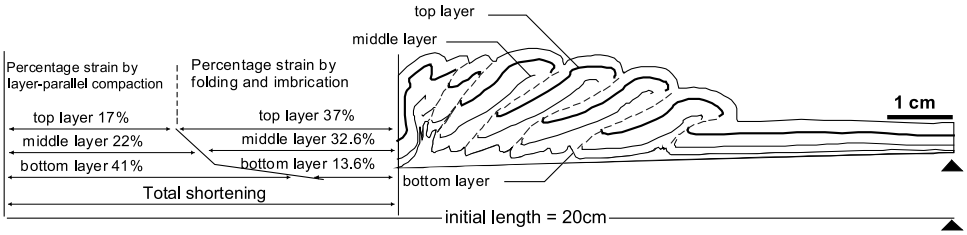 44% bulk shortening
Koyi et al., 2007
Pressure Solution
Detritus-rich opal-CT porcelanite
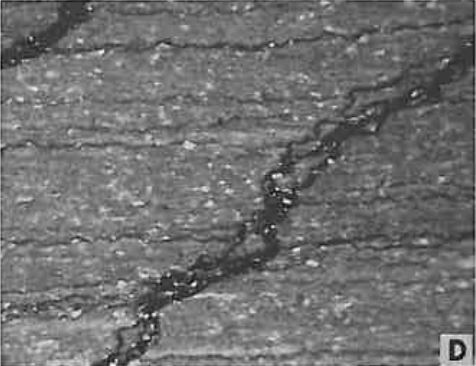 Snyder, 1983
Significance of Stiff Layers
Homogeneous 
Rock Matrix
Stiff Layer
Stiff Layer Displays Internal Folds
Internal Penetrative Strain
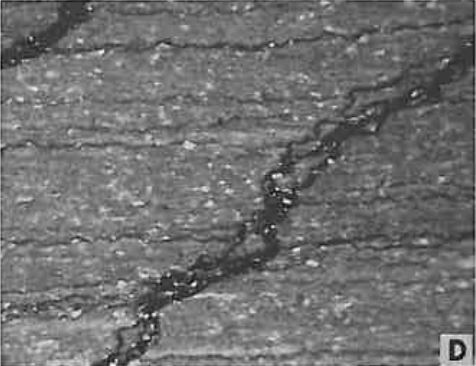 Graphic after Frehner, 2014
Mukul and Mitra, 1998
 Duebendorfer, 2002
 Koyi et al., 2007
Thomas, 2007
 Frehner, 2014
Monterey and Sisquoc Exposures
Lompoc
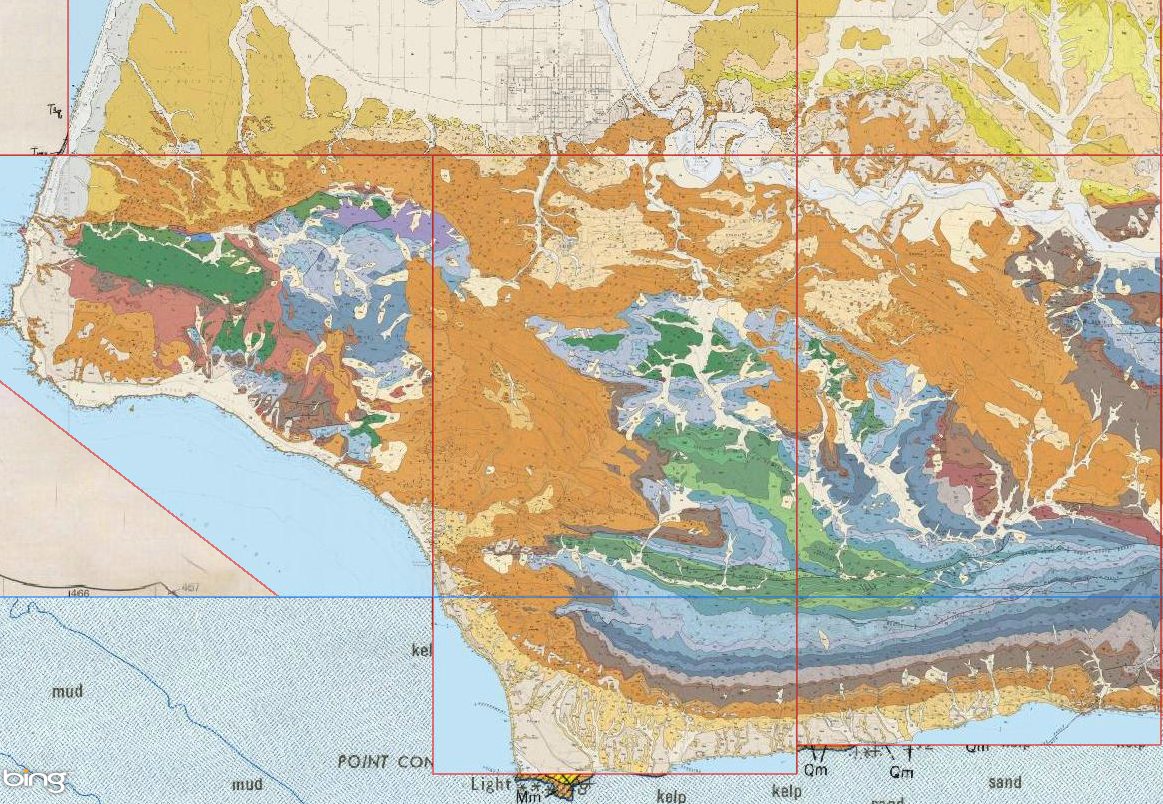 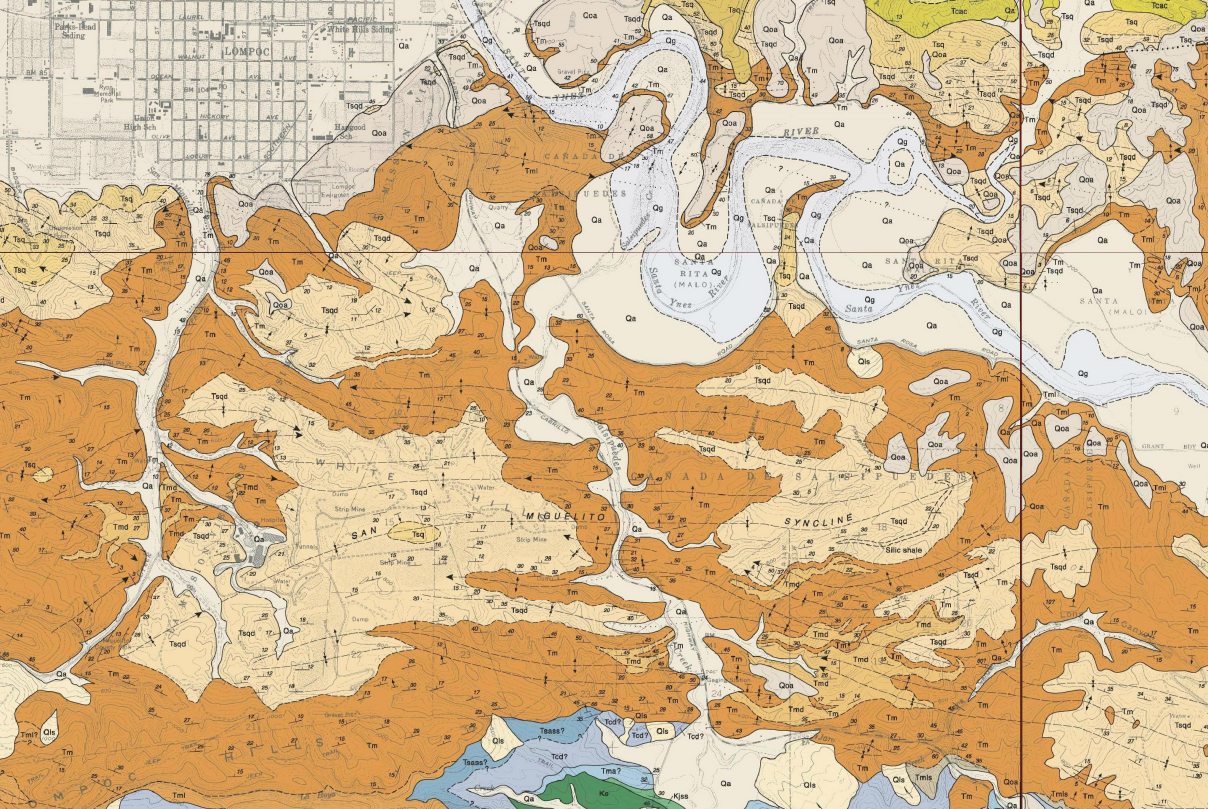 Outcrop at Sweeney Road
Lompoc
Outcrop at San Miguelito Canyon
Dibblee, 1988
Dibblee, 1988
Depositional Stages
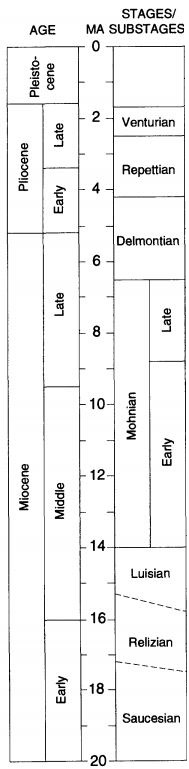 Gutiérrez-Alonso and Gross, 1997
McCrory, 1995
Deformational Stages
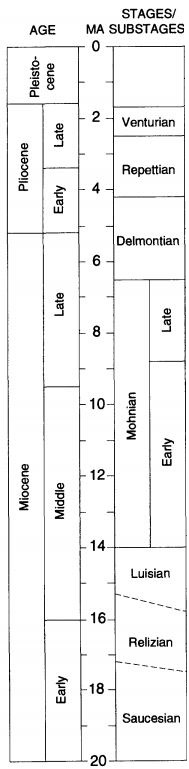 Gutiérrez-Alonso and Gross, 1997
McCrory, 1995
Silica Diagenesis
Silica Phase Changes
Stepped Changes in Porosity  with Depth
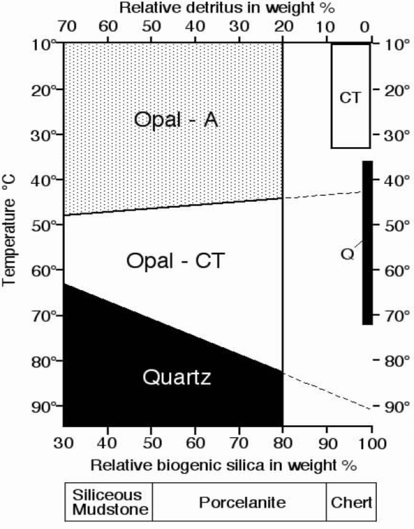 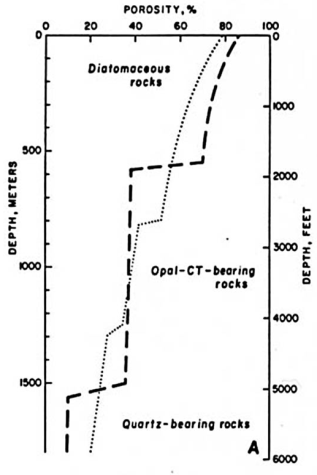 Behl and Garrison, 1994
Isaacs, 1981
Variety of Deformational Styles
Snyder et al., 1983
 Gutiérrez-Alonso and Gross, 1997
 Behl and Garrison, 1994
Outcrop at Sweeney Road
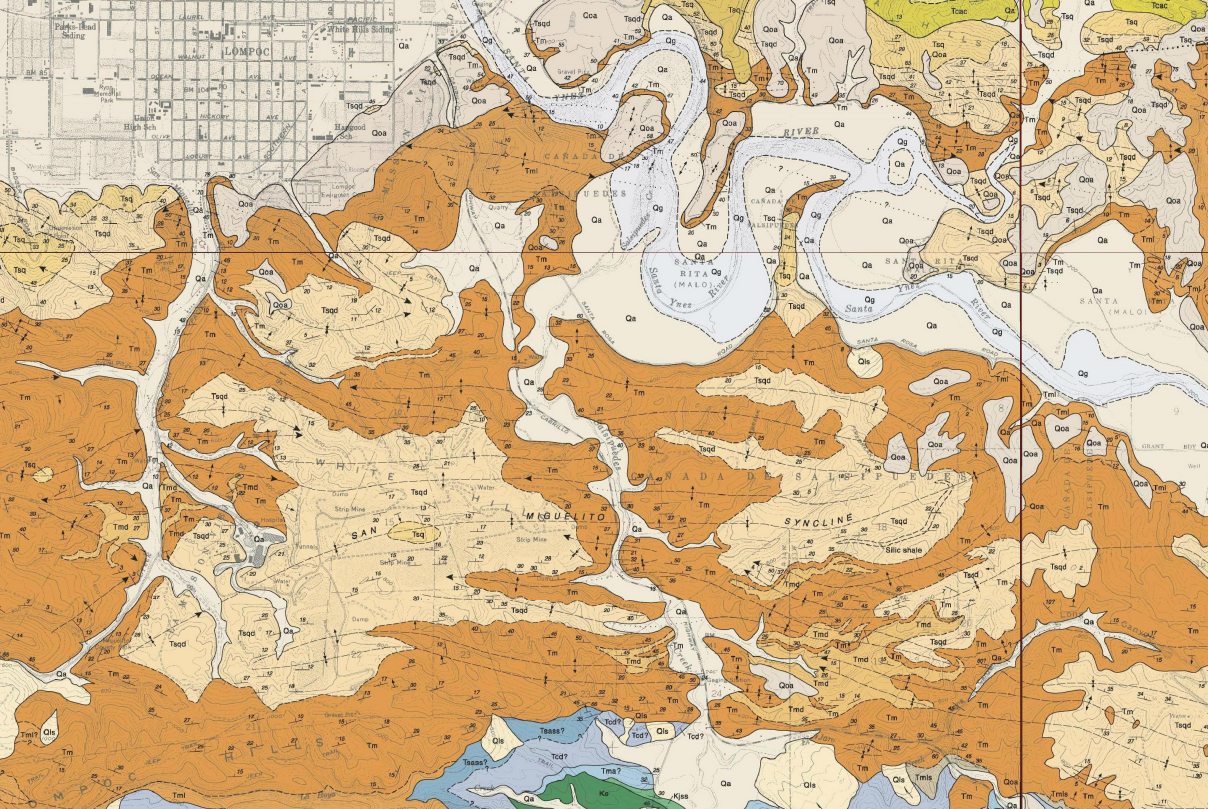 Lompoc
Outcrop at San Miguelito Canyon
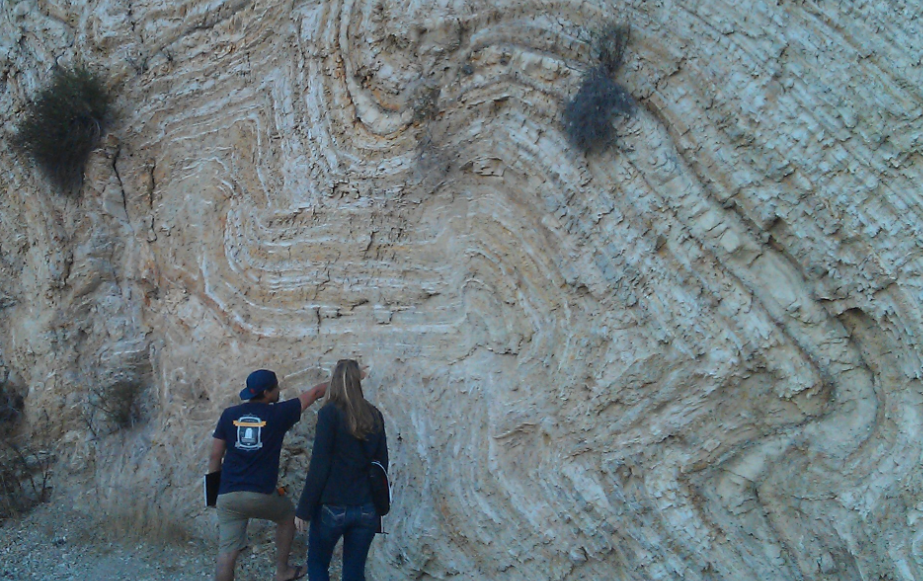 Dibblee, 1988
San Miguelito Canyon near Lompoc
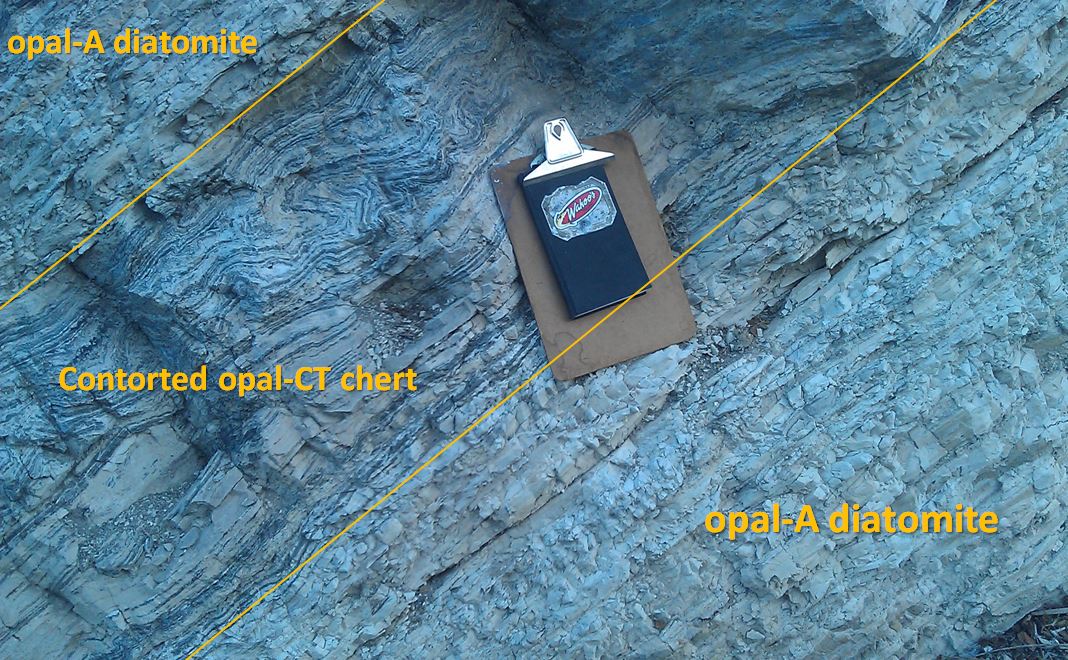 Sweeney Road near Lompoc
Layer Parallel Compaction
Deposition
Diagenesis
Tectonics
Questions to Address
How is shortening in the Santa Maria Basin ... ?

 Accommodated

 Recorded

 Distributed
Hypothesis I
There is a significant amount of shortening that is additive to larger models
Namson & Davis, 1988
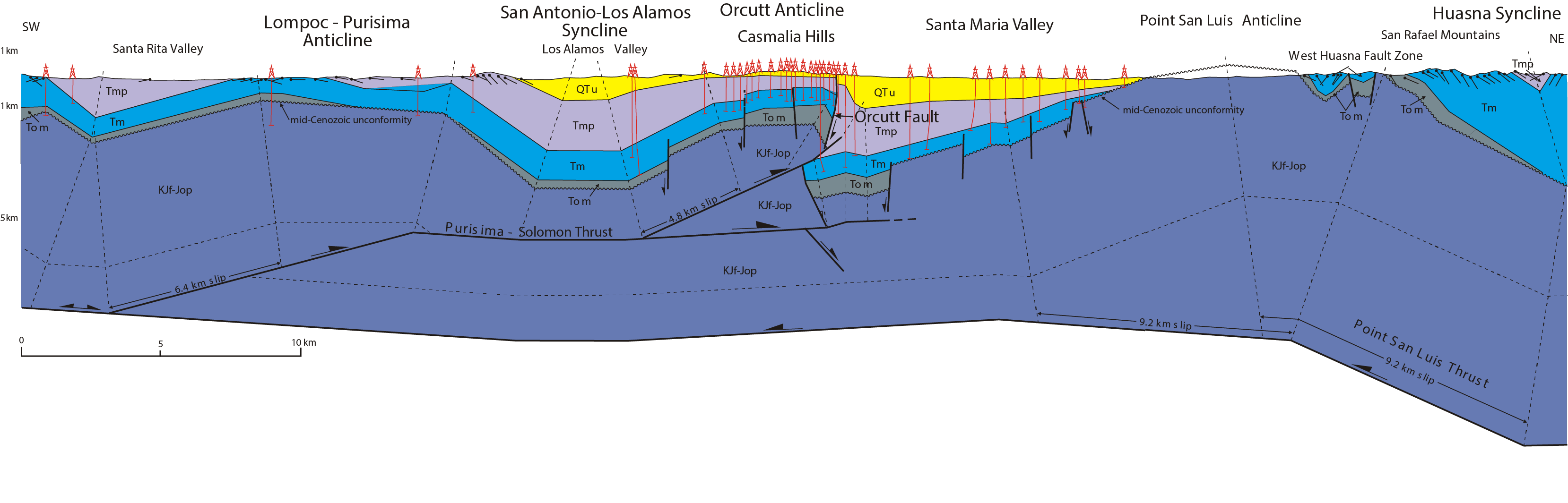 16.8 % shortening
+
Outcrop-Scale
Map-Scale
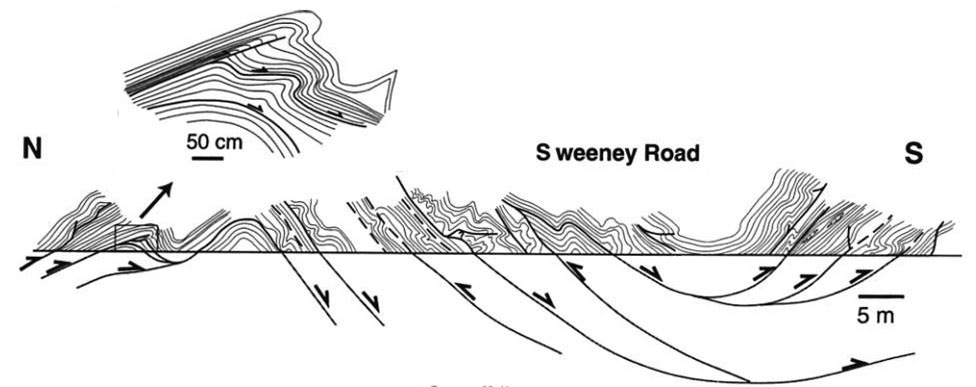 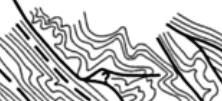 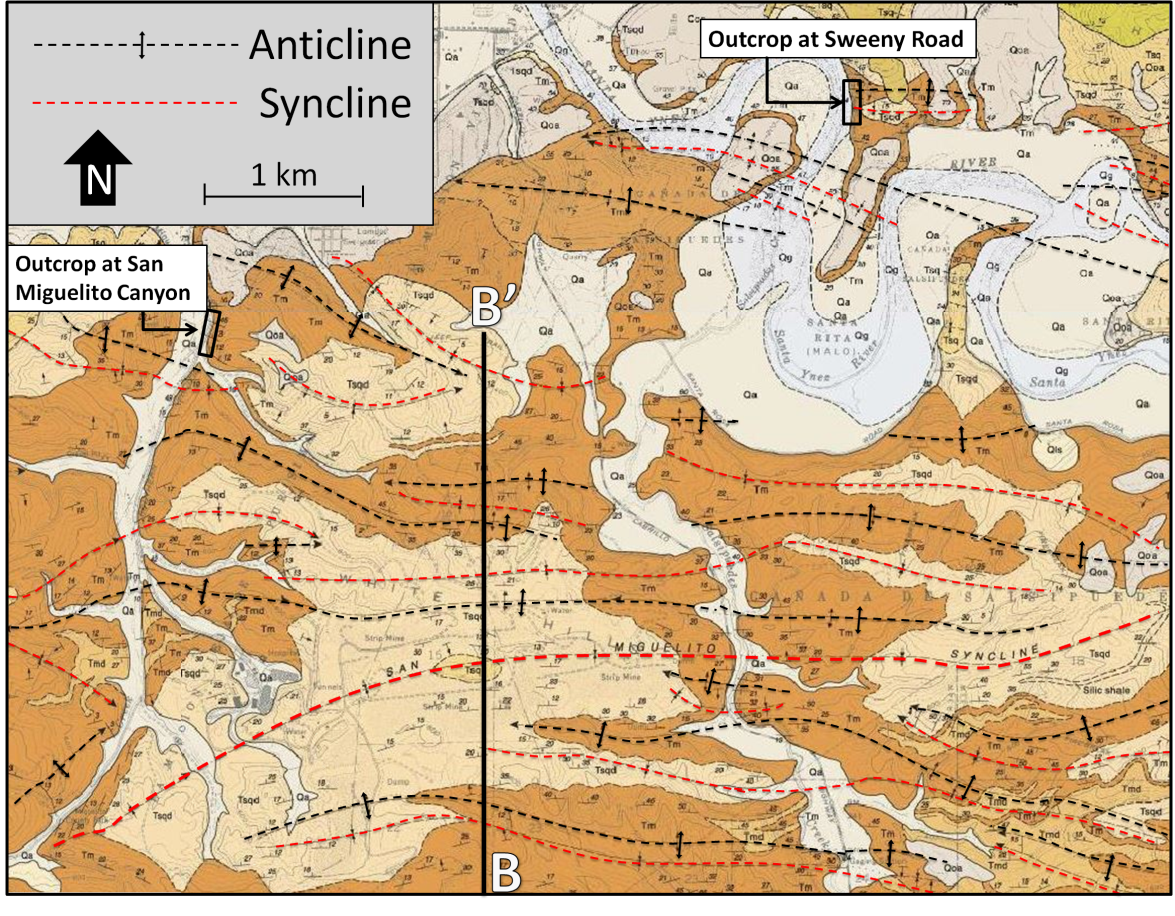 Gutiérrez-Alonso & Gross, 1997
Behl, 1992
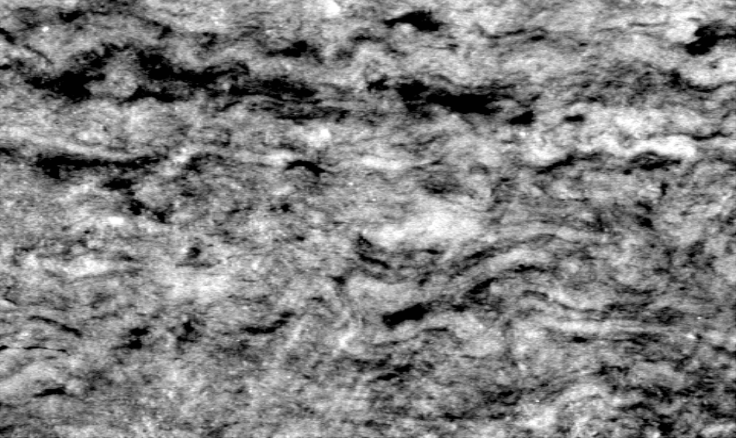 Micro-Scale
5 mm
Dibblee, 1988
Hypothesis II
Outcrop structures differ in style and amount of deformation depending on map-scale synclinal and anticlinal wavelengths, diagenetic state, and structural position.

  Style and amount of deformation at outcrop-scale is spatially variable and does not necessarily represent the overall regional strain.
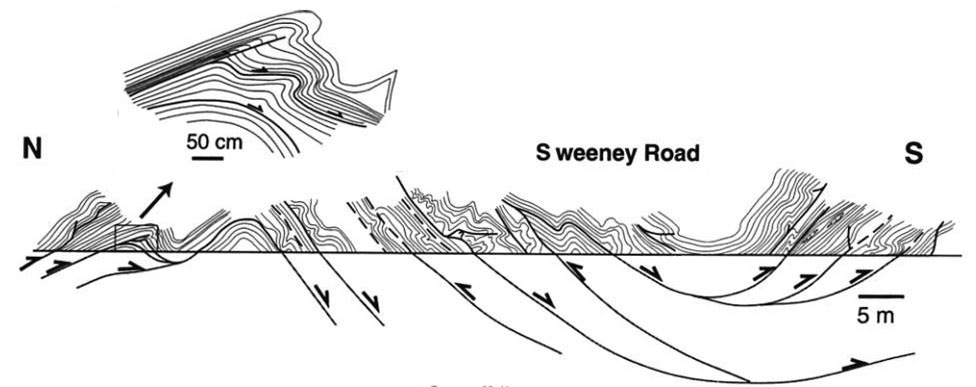 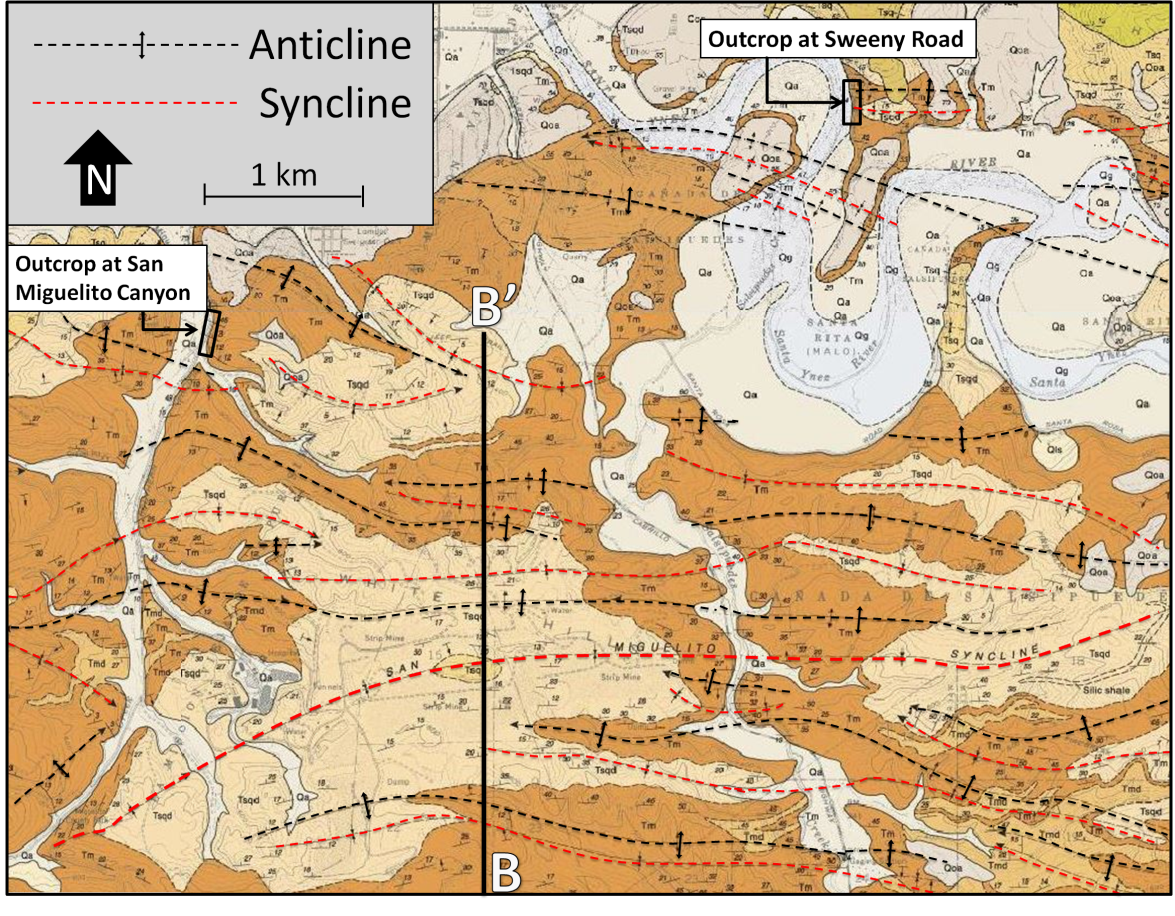 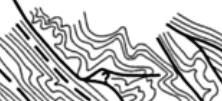 Gutiérrez-Alonso & Gross, 1997
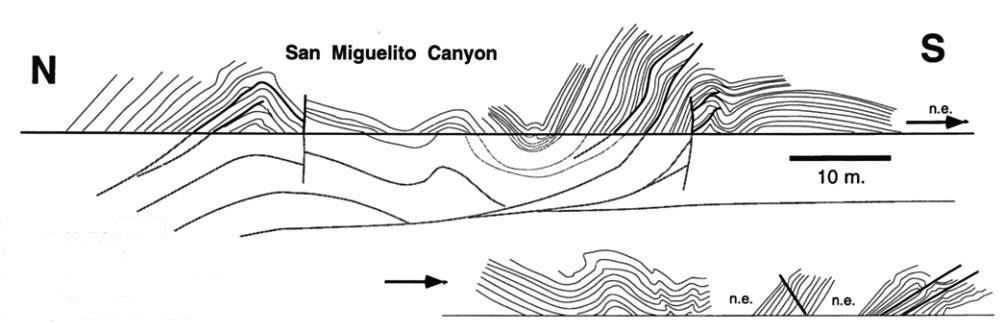 Gutiérrez-Alonso & Gross, 1997
Dibblee, 1988
Hypothesis III
Extensive folding or faulting at outcrop-scale would reflect the geometric position in an anticline
 This can be of different degree at different structural locations
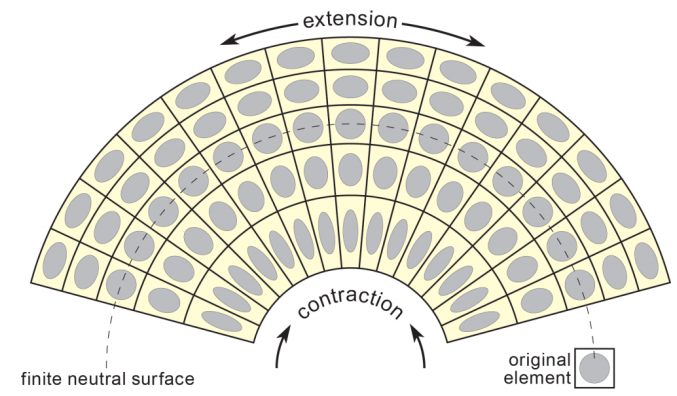 Frehner, 2011
Map-Scale Analysis
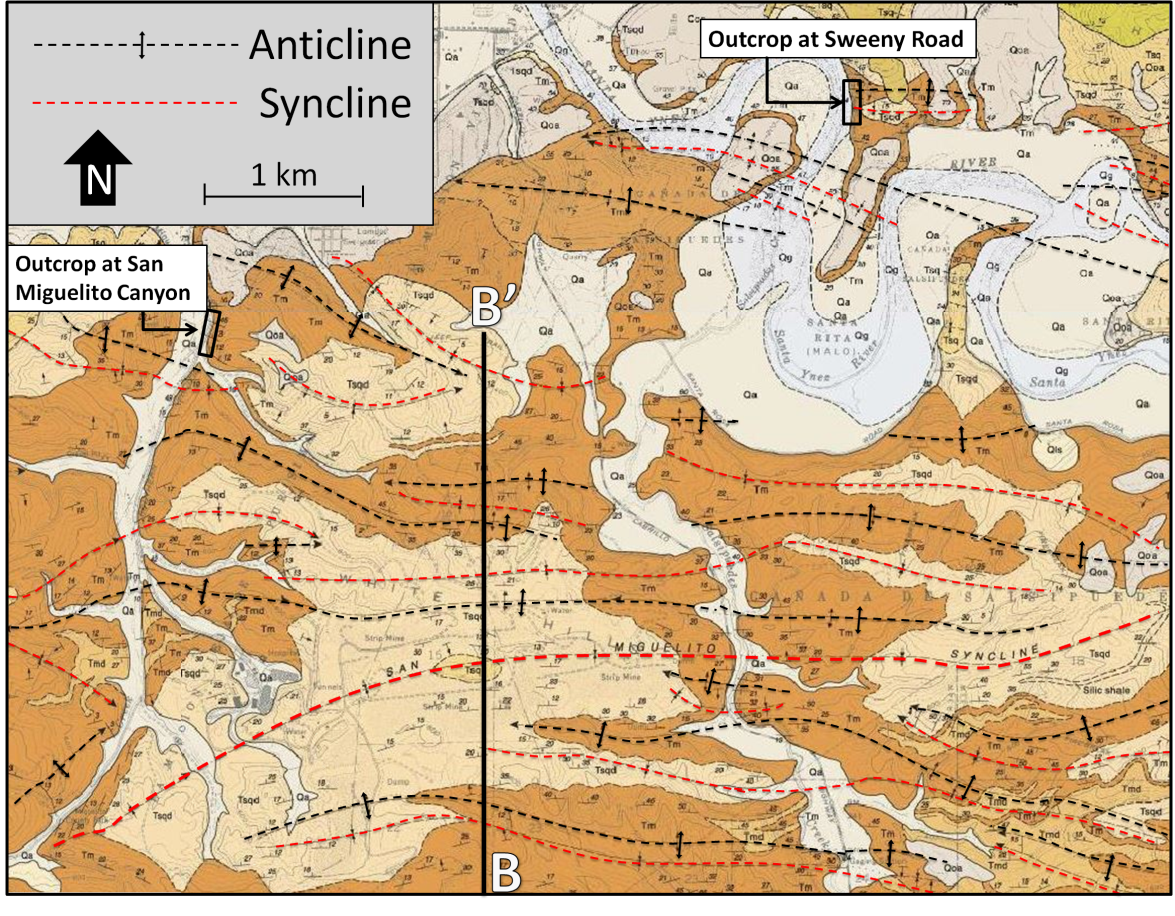 Dibblee, 1988
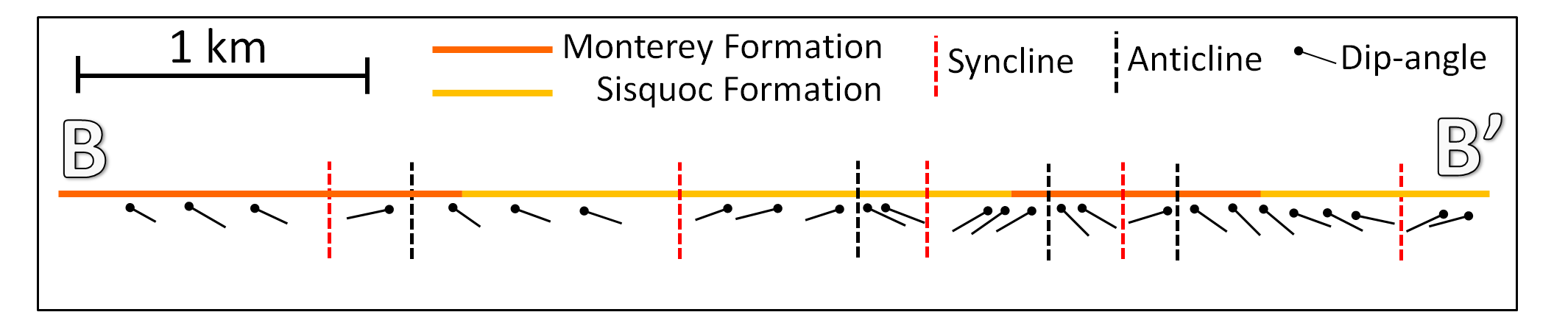 Outcrop-Scale Analysis
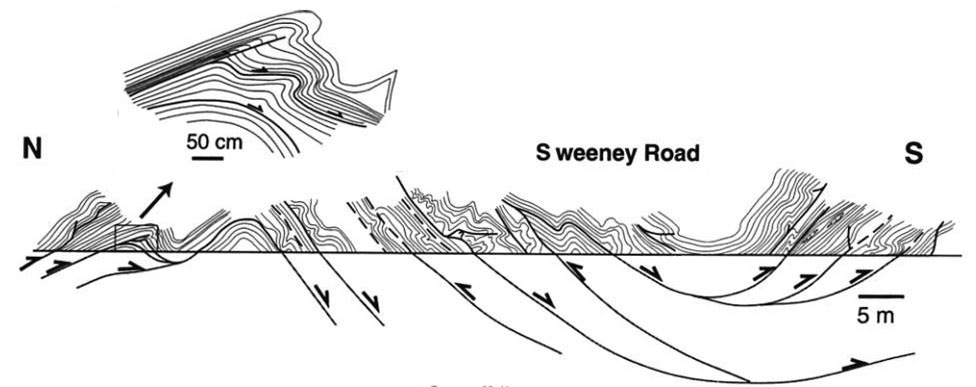 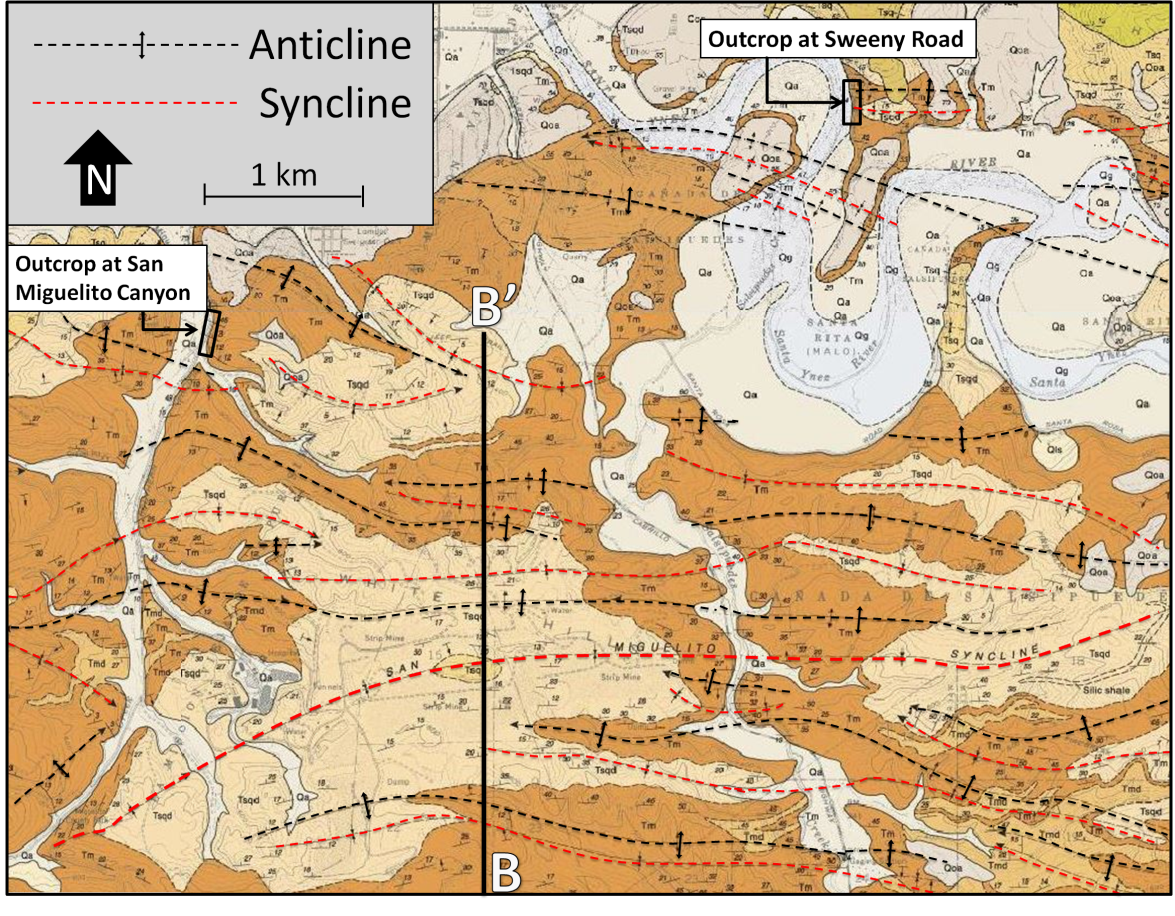 Sweeney Road
Gutiérrez-Alonso & Gross, 1997
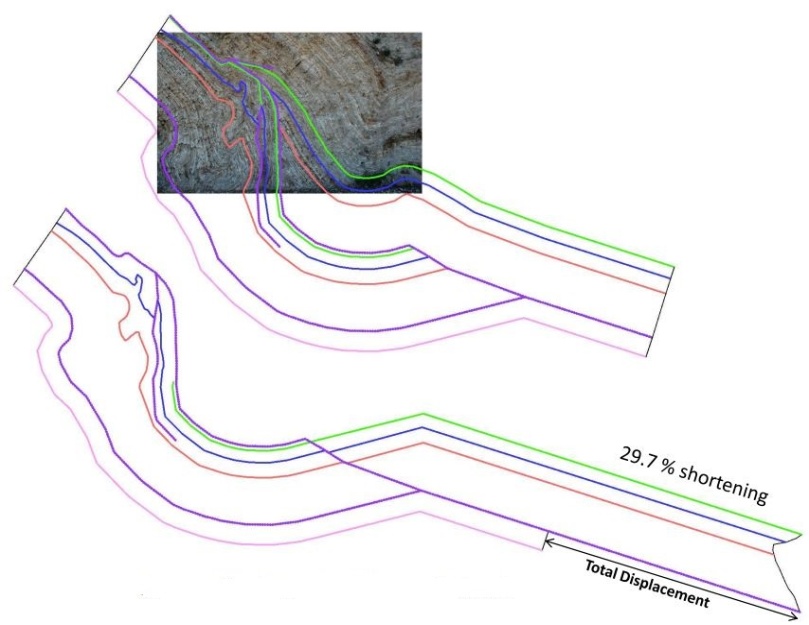 Dibblee, 1988
Interpretation by Stefano Mazzoni
References
Behl, R.J., 1992, Chertification in the Monterey Formation of California and deep- sea sediments of the west Pacific: University of California, Santa Cruz, 313 p
Behl, R.J., and Garrison, R.E., 1994, The Origin of Chert in the Monterey Formation of California (USA): Siliceous, Phosphatic and Glauconitic Sediments of the Tertiary and Mesozoic,, p. 101–132
Dibblee, T.W., 1988, Geologic Map of the Lompoc Hills and Point Conception, Lompoc and Surf, Los Alamos, Point Arguello and Tranquillon Mountain, Santa Rosa Hills and Sacate Quadrangles, Santa Barbara County, California: Dibblee Geological Foundation
Duebendorfer, E., 2002, Penetrative strain at shallow crustal levels: The role of pressure solution in accommodating regional shortening strain, Ventura basin, western Transverse Ranges, California: Geological Society of America Special Papers
Frehner M., 2011, The neutral lines in buckle folds, Journal of Structural Geology 33, 1501-1508
Gutiérrez-Alonso, G., and Gross, M.R., 1997, Geometry of inverted faults and related folds in the Monterey formation: implications for the structural evolution of the southern Santa Maria basin, California: Journal of Structural Geology
Isaacs, C.M., 1981, Porosity Reduction During Diagenesis of the Monterey Formation, Santa Barbara Coastal Area, California: , p. 257–271.
Koyi, H.A. et al., 2007, The Significance of Penetrative Strain in the Restoration of Shortened Layers - Insights from Sand Models and the Spanish Pyrenees: Thrust tectonics and hydrocarbon systems: AAPG Memoir, v. 82
Mukul, M., and Mitra, G., 1998, Finite strain and strain variation analysis in the Sheeprock Thrust Sheet: an internal thrust sheet in the Provo salient of the Sevier Fold-and-Thrust belt, Central Utah: Journal of Structural Geology
Namson, J., and Davis, T.L., 1990, Late Cenozoic Fold and Thrust Belt of the Southern Coast Ranges and Santa Maria Basin, California: AAPG Bulletin, v. 74, p. 467–492.
Namson, J., and Davis, T.L., 1988, Structural transect of the western Transverse Ranges, California: Implications for lithospheric kinematics and seismic risk evaluation
Snyder, W.S., Brueckner, H.K., and Schweickert, R.A., 1983, Deformational Styles in the Monterey Formation and Other Siliceous Sedimentary Rocks: , p. 151–170.
Snyder, W.S., 1987, Structure of the Monterey Formation: stratigraphic, diagenetic, and tectonic influences on style and timing. In: Cenozoic Basin Development of Coastal California: Rubey Volume VI (Eds R.V. Ingersoll and W.E. Ernst), pp. 321–347. Prentice-Hall, Englewood Cliffs.
Thomas, W.A., 2007, Balancing tectonic shortening in contrasting deformation styles through a mechanically heterogeneous stratigraphic succession: Geological Society of America Special Papers